Signal Webinar
Make sure you get paid what you are worth, and look after what you earn …. small changes, BIG results
Real examples based on many years of providing financial advice
One of the bias of human nature
Sir John Harvey Jones
So we have developed a 7 step system
Regularly measuring the stuff that matters
Identifying the issues and opportunities
Exploring possibilities
Creating an improvement action plan
Testing new ideas and measuring their impact – i.e. sales lead conversion rate – change to script, price or guarantees – measure the impact to see if it works
Building on what works – and we build them into our system so we do it every time
Constantly moving the business forward – the compound effect is we build a better business
Heart of the system is the measurement of the numbers that matter
Conversion rates …..
At the heart of our system is three sheets of A4 paper
My assertion 
Simplicity
Better set of outcomes
All looks good… healthy profit

But what does the true numbers reveal – so we produce our one page BENCHMARK REPORT
A4 piece of paper number 1
Benchmarking
Benchmarking Report
Systems – Systemise your business
Better work life balance & empower your team
Recruit people who buy in
Build your systems
Consistently deliver
Apprentices
If taking control
Systems – Systemise your business
Your sales system
Email folders 
Enquiries received
Meetings
Quotes issued
Quotes accepted
Quotes lost
To invoice
Completed jobs
Completeness of income
Really important
Could be email folders
First client
Final bit on systems – Technology Automation
Scan in purchase invoices
Automate the production and distribution of repeating sales 
Automate the chasing of money that your clients owe you
Only 8 ways to improve the profitability of any business – 3 relate to costs
Generate more sales leads
Convert more leads into customers 
Get customers to stay with you for longer 
Get them to buy more often 
Get your existing customers to spend more each time
Pricing
Reducing
The way you price
Pricing methods
Time * Day Rate = Price
Value Pricing
Menu Pricing
How to set your day rates
Customers Aren’t Price Sensitive They are Value  Sensitive
Your price depends on
The Value You create
How you can differentiate yourself from your competition
Your Own Confidence in that value
Conversation You are willing to have
If you can add in more value you can charge higher prices
Cost doesn’t determine the value & price
It’s the value that determines the cost
How can you add more value
Definition of value pricing
Methods of increasing your price
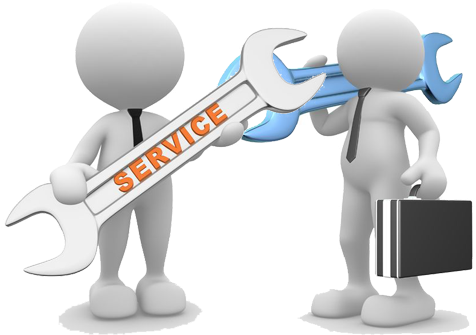 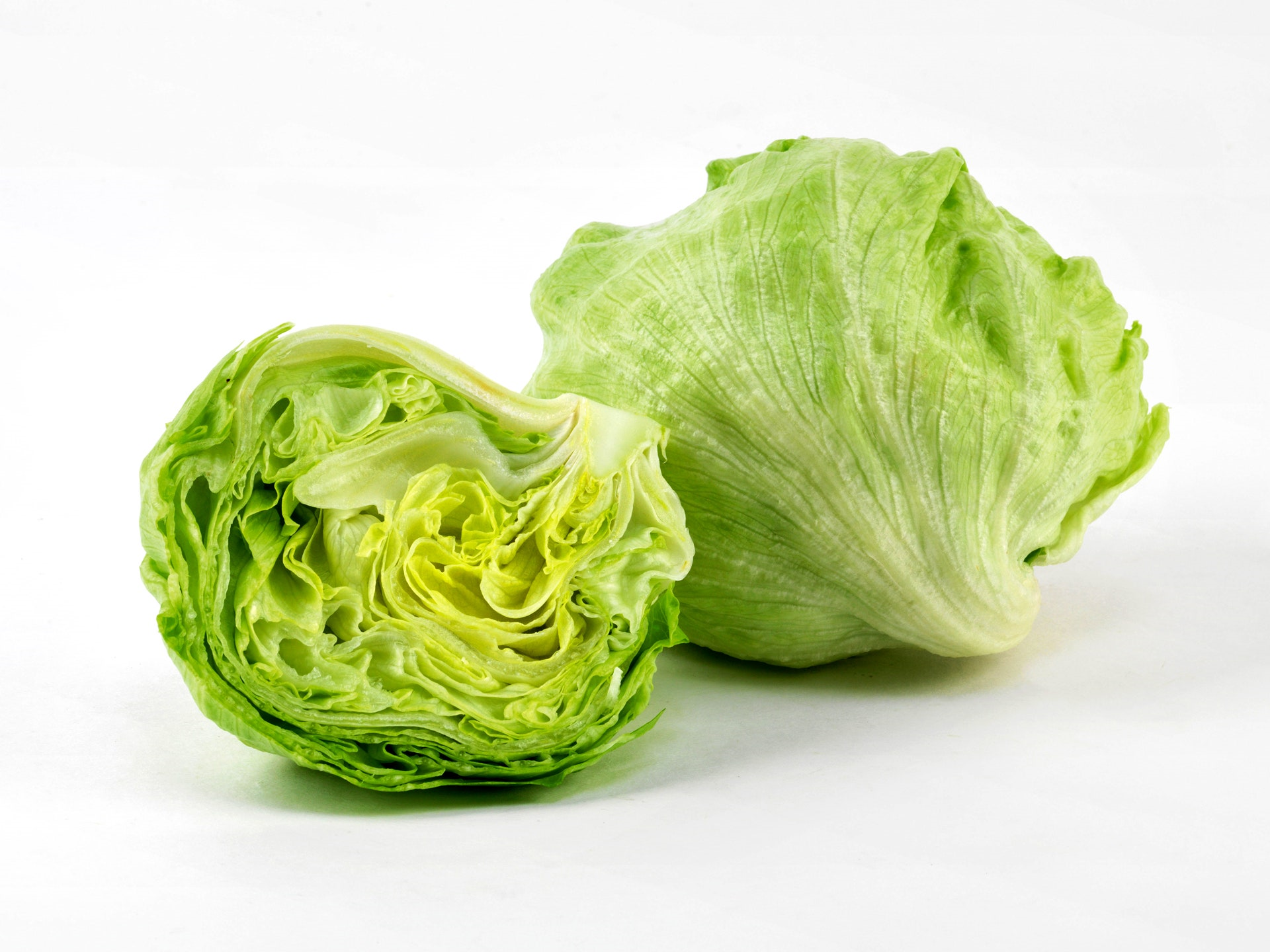 The easiest way to make more money is to get your price right
Different customers will pay different prices
If you have a single price its either too high or too low
So charge different customers different prices
Building on this then look to offer 3 different levels of service at 3 different price points

We call this Menu pricing
Menu Pricing allows you to put 3 different prices on the table
So if we can find different ways to charge different customers different prices we will maximise our profits 
Reason to do this is that people put different values on different prices – by offering 3 prices you start to maximise the value you get.  It allows you to find out the price they are prepared to pay.
Offering 3 levels of services each with a different price
Coffee shops do it with small, regular and large
Bike repair shops do it with bronze, silver and gold
So pulling all this together the 3 prices could be set as follows
Entry price – based on time and day rate – this is what you would have got paid if you were just putting one price on the table
Middle price – based on the above but extra value is added to this package so your prices are say 30% higher
Top price – based on the above – again adding in even more value  so this price may be set at twice the level of the entry level price

This will allow prospects to choose the package that is most appropriate to them – they can get what they want and you get to maximise your income
Don’t bet the business…
…test everything
The right Corporate Structure and Taxation
60% rate 
Self employed and 40% tax 
Research and Development tax credits
IHT tax will be payable if you don’t have a will
Kids at university
Partnership
Review the structure each year to see it is still the best structure for you
Our final piece of A4 Paper – The One Page Plan
Key piece of paper
Evolved
The majority of the world’s
One Page Plan
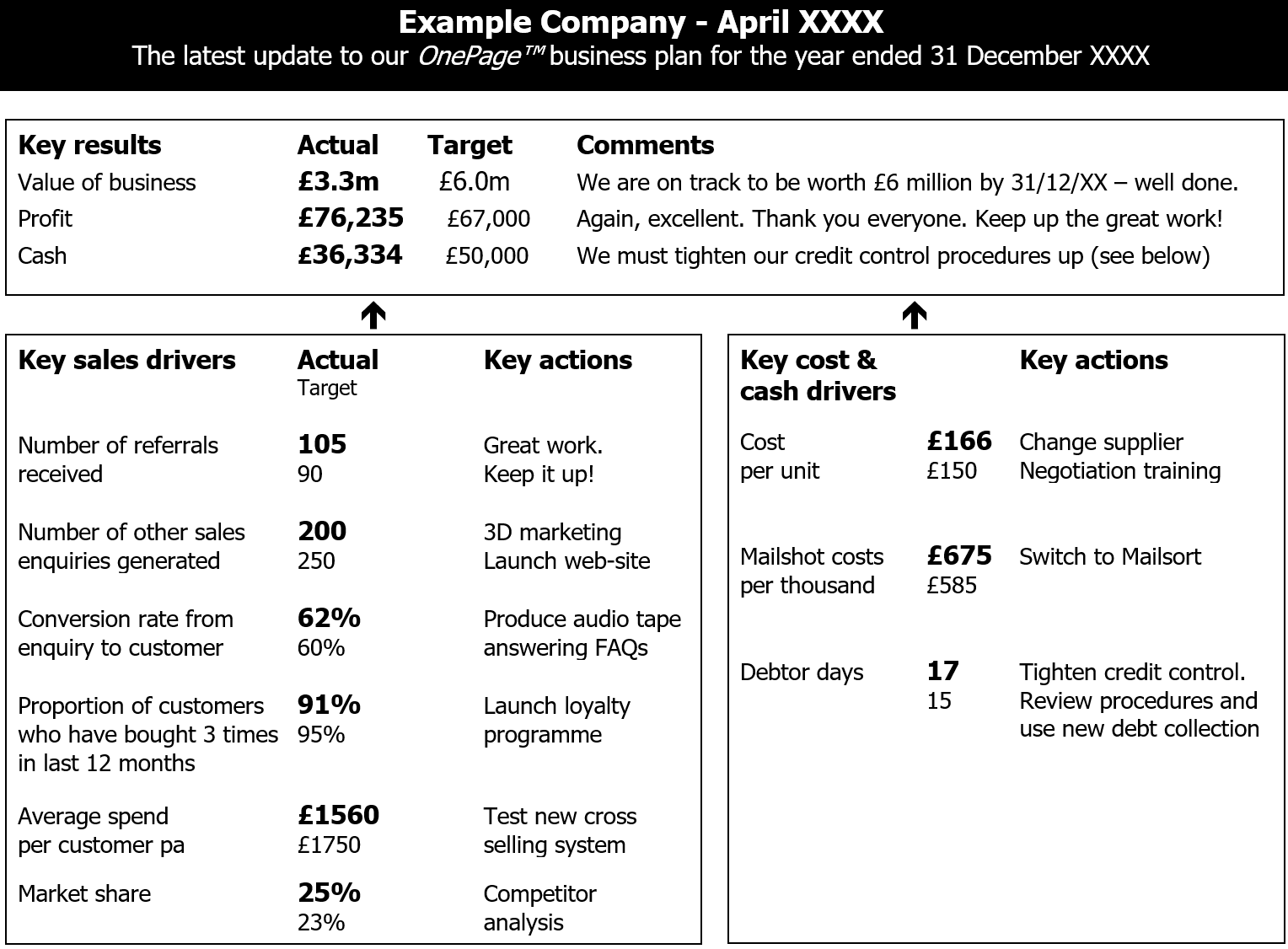 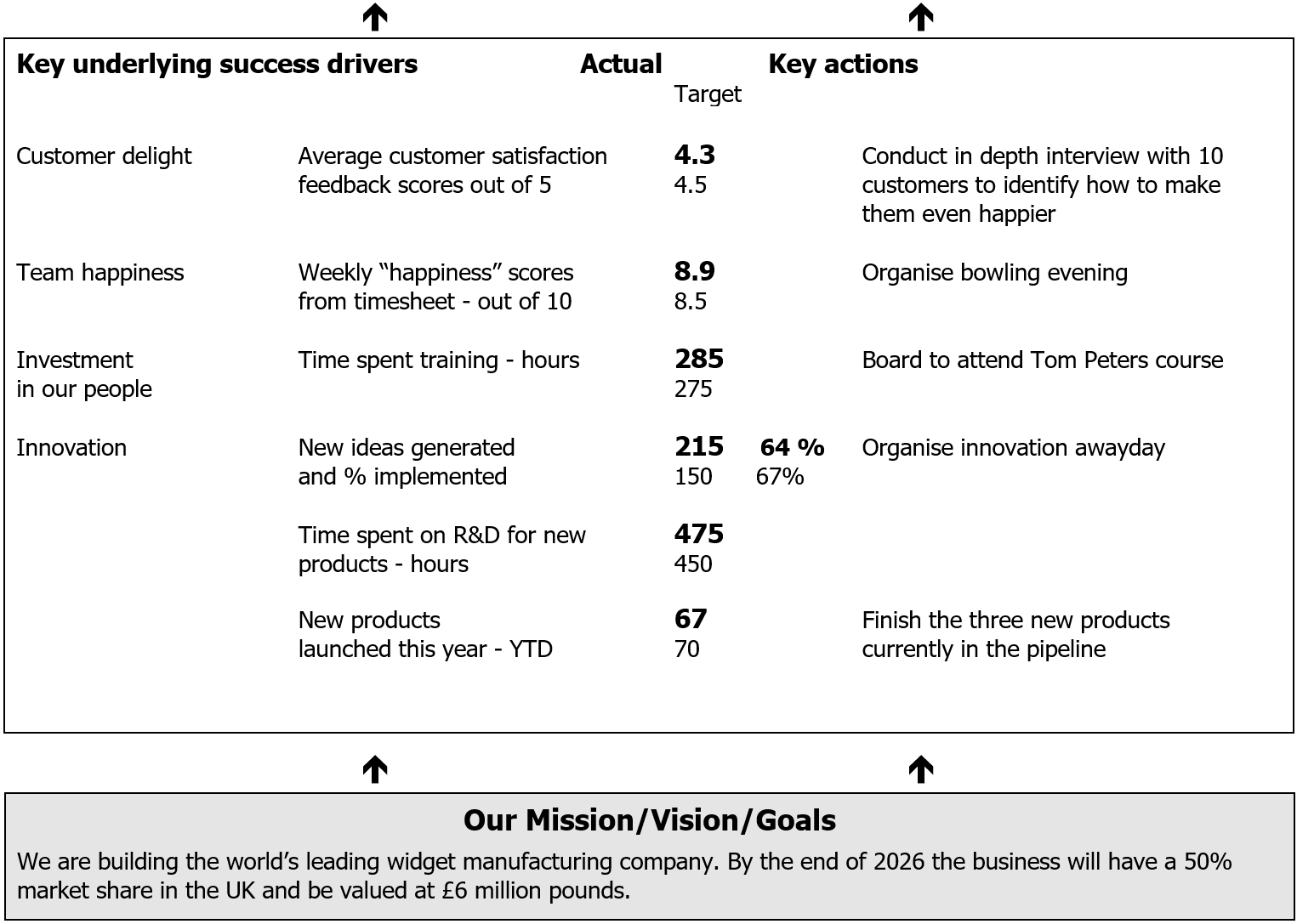 Our final piece of A4 Paper – The One Page Plan
If you had
Wrap around
Improvement of just £10k
So our system is designed to
Measure the numbers that matter to help you build a better business and a better life
Marginal Gains for Maximum Effect 
To improve
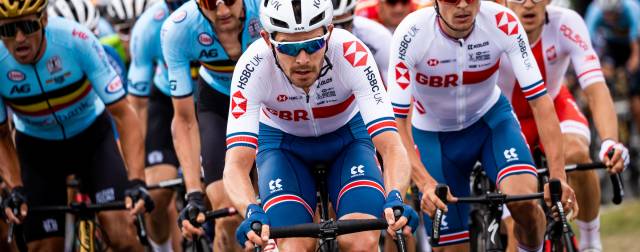 Impact
Impact
Success driver story
Chasing of money owed to them
What our clients say of our system
You have helped us supercharge the growth of our business by understanding what is really going on in our business,  what is and isn’t working so we can evolve our strategy – you provide a tool to help us grow faster, make better decisions and ensure we don’t waste as much money.
You aren’t any accountant, more management accountant, help us manage, run and prepare our accounts.  You help us shape up everything in the business financially.  Traditional accountant tells you your tax bill 9 months after year end at the last minute.  Stop looking in the rear view mirror, start seeing it now, don’t sit and waitYou are the PWC for small owner managed business, you don’t need to be a global company to get a really good accountant.

Small enough where it is personal but large enough you can take care of all our needs. Everyone is on our side, it’s good fun and we have a laugh along the way